February
SGH IN-HOSPITAL CODE STROKE ACTIVATION
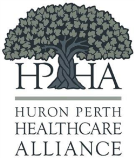 To initiate a rapid response to inpatients older than 14 years of age presenting with acute stroke symptoms.
Primary Nurse identifies if the patient has a sudden onset of one or more of the following symptoms: (F)ace: Is it drooping?(A)rms: Can they raise both arms?(S)peech: Is it slurred or jumbled?(T)ime: When was the last seen normal time (LSN)?
(MUST be within 6 hours to initiate a Code Stroke)
Primary Nurse immediately notifies the MRP and in consultation, activates the Code Stroke through 
switchboard by dialing ‘1111’ or pressing the ‘Hotline” button.(If MRP does not respond in 5-10 min, primary nurse may use critical judgement and activate Code Stroke)
Primary Nurse or unit clerk to page internist between 0800-2000 with (*9) to indicate stroke.
Primary Nurse or unit clerk to print off most recent physician consult note, medications and bloodwork.
Primary Nurse to document on Code Stroke Record (located on Crash Cart)
NO
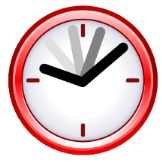 NOT a Code Stroke.
Internist or ED physician will consult with MRP to ensure appropriate clinical follow up and treatment.
Code Stroke Response Team arrives.
Are symptoms consistent with FAST and LSN time less than or equal to 6  hours?
YES
Notify CT suite to clear the table for stroke protocol.
Notify ED to bring weigh stretcher to CT suite.
Obtain recent patient weight or defer until after CT scan complete on ED weigh stretcher.
Enter Hyperacute CT Angiogram order into Meditech (indicate left or right sided weakness).
Place the patient on a cardiac monitor and initiate vital signs and neuro monitoring q15 min.
Ensure patient has 2 IVs, one IV should be 18G in the ACF for the CT and the second for tPA. 
Order, draw and send STAT lab work. Lab must be been notified by phone once lab work sent.
Initiate Telestroke process as directed by the physician.
Transfer patient to CT suite on portable monitor.
Primary Nurse to remain with patient.
Physician to obtain consent for CT.
POST CT
The patient may be held in the CT stretcher bay. Code Stroke Nurse to assist with preparation and administration of tPA infusion if tPA to be given in the stretcher bay as directed by the physician.
*If Telestroke requested, then patient will be moved to ED.
Arrangements will be made by the physician through CritiCall  to transfer the patient to an appropriate facility for EVT as needed.
Ensure Code Stroke Debrief Form (in Red Folder) is completed.
Code Stroke Reporting Form (Forms Online: GE0054 )
Code Stroke Debrief From (Forms Online: ME0020 )
January 2020